de ark van Mozes
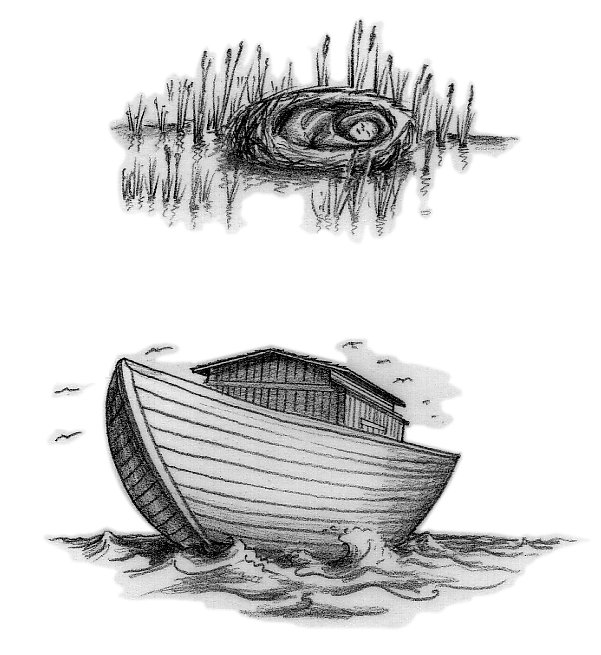 preek over

Exodus 2,1-10





Bedum, 10 februari 2019


ds Marten de Vries
Sifra en Pua
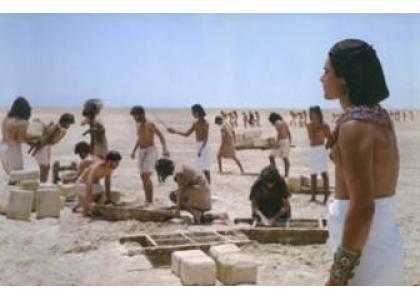 graag iets met baby’s (?)

al die abortussen…

van vrouwen niks te vrezen?

plan A, plan B, plan C
1/8
Jochebed
wat wordt het??

‘tof’: ‘in de moederschoot geweven’

een waterdicht arkje

God zorgt wel voor een pleegmoeder
2/8
Mirjam
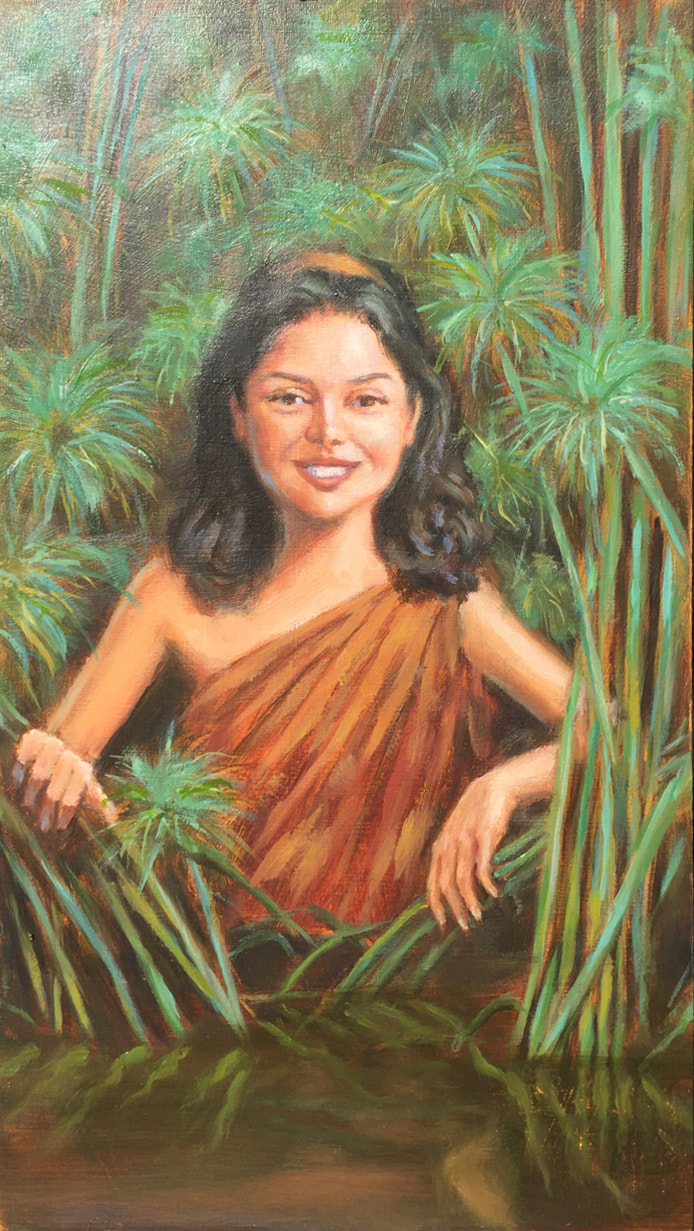 hij krijst steeds harder

hij is zó cute

de baby is een prinsje
3/8
Hatsjepsoet
wat ziet ze daar?

een godenbeeldje?

een kleine bootvluchteling!
4/8
duivel
ongenoemd maar superactief

de draak en de zwangere vrouw

Herodes en de farao
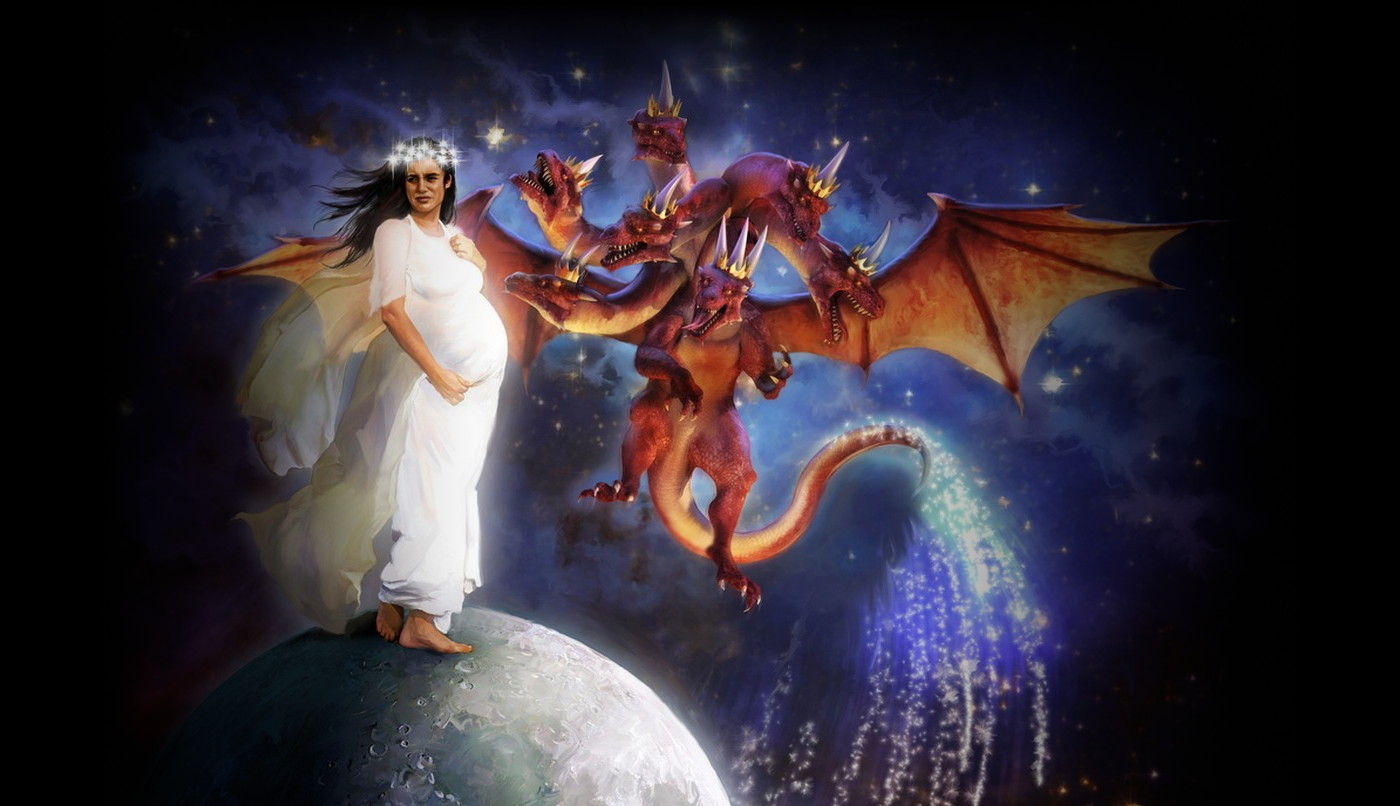 5/8
God
een grote exodus

tegen wil en dank

het kwade goed
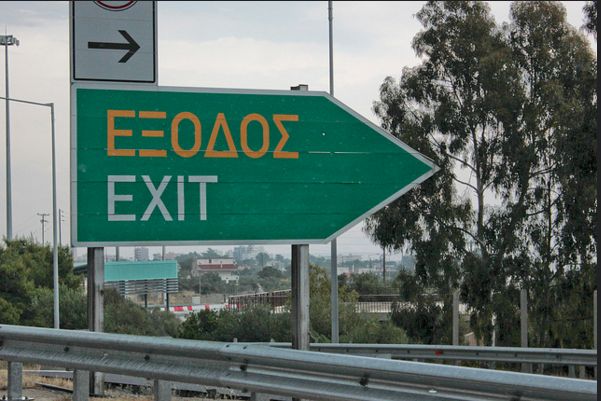 6/8
Jezus
Mozes: Jezus in het klein

Jezus in Exodus 2
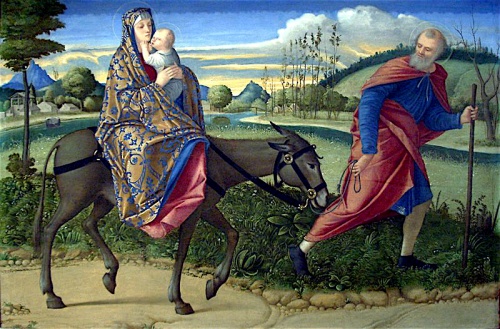 7/8
Amy en Jayron
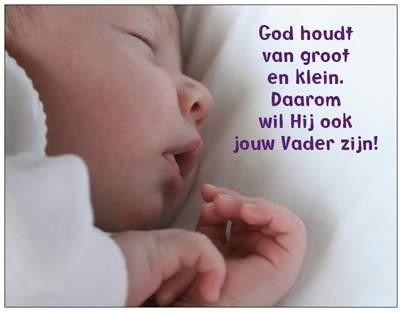 ‘tof’ om Jezus’ wil

ark – arkje; rieten mand, Rietzee

‘God kent jou vanaf het begin’
8/8